Turbochargers
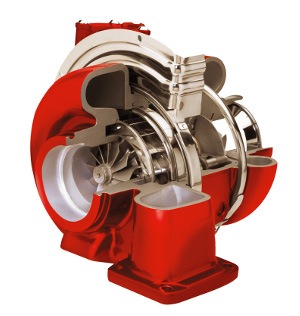 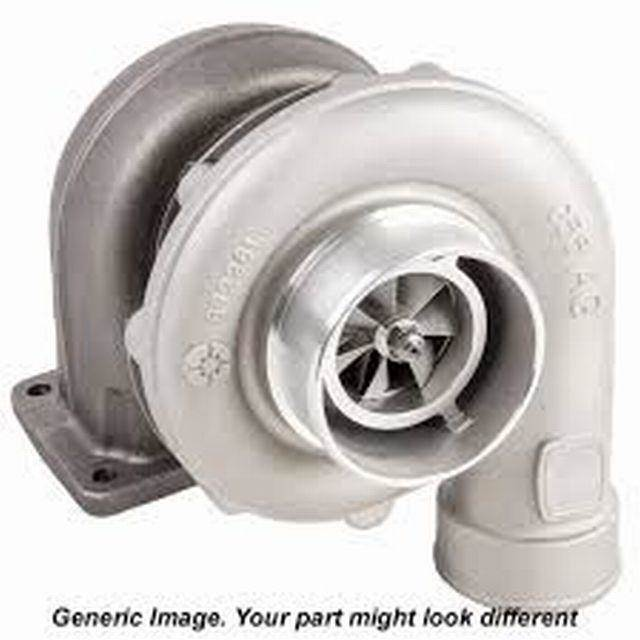 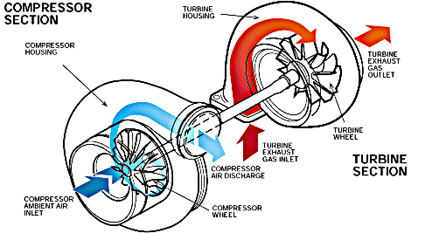 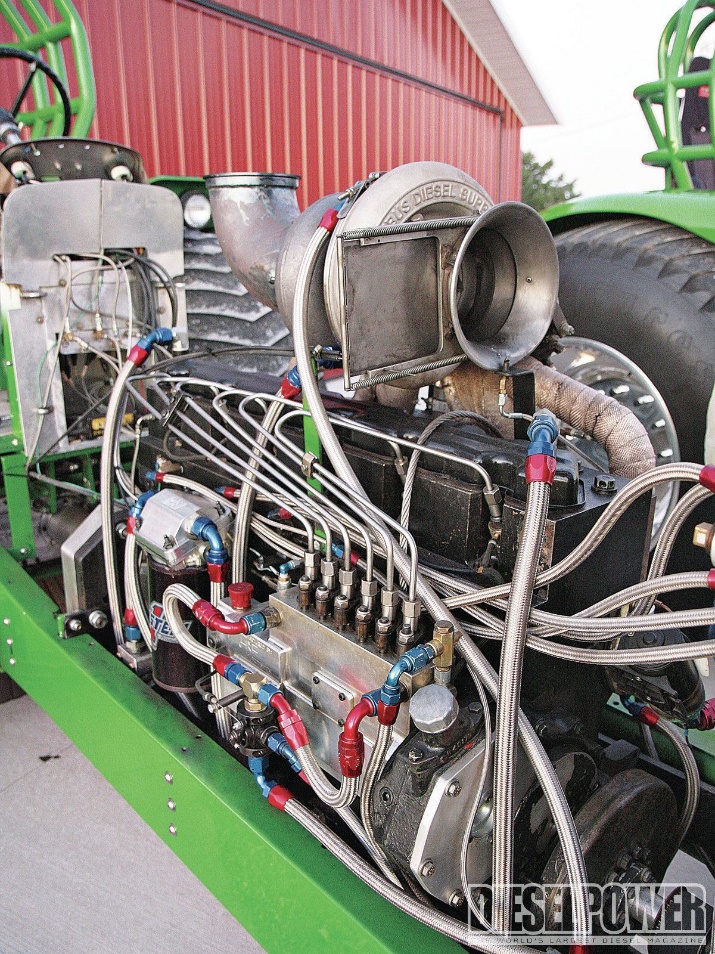 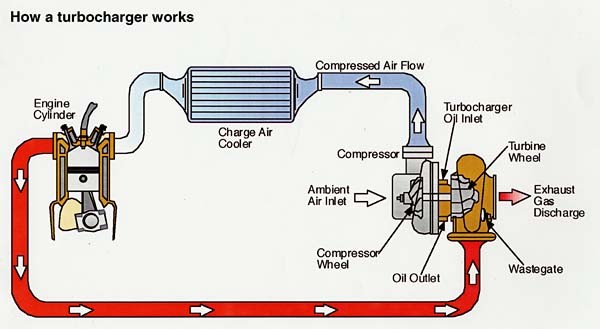 Turbo in Action
Turbo Trouble
Superchargers (Blowers)
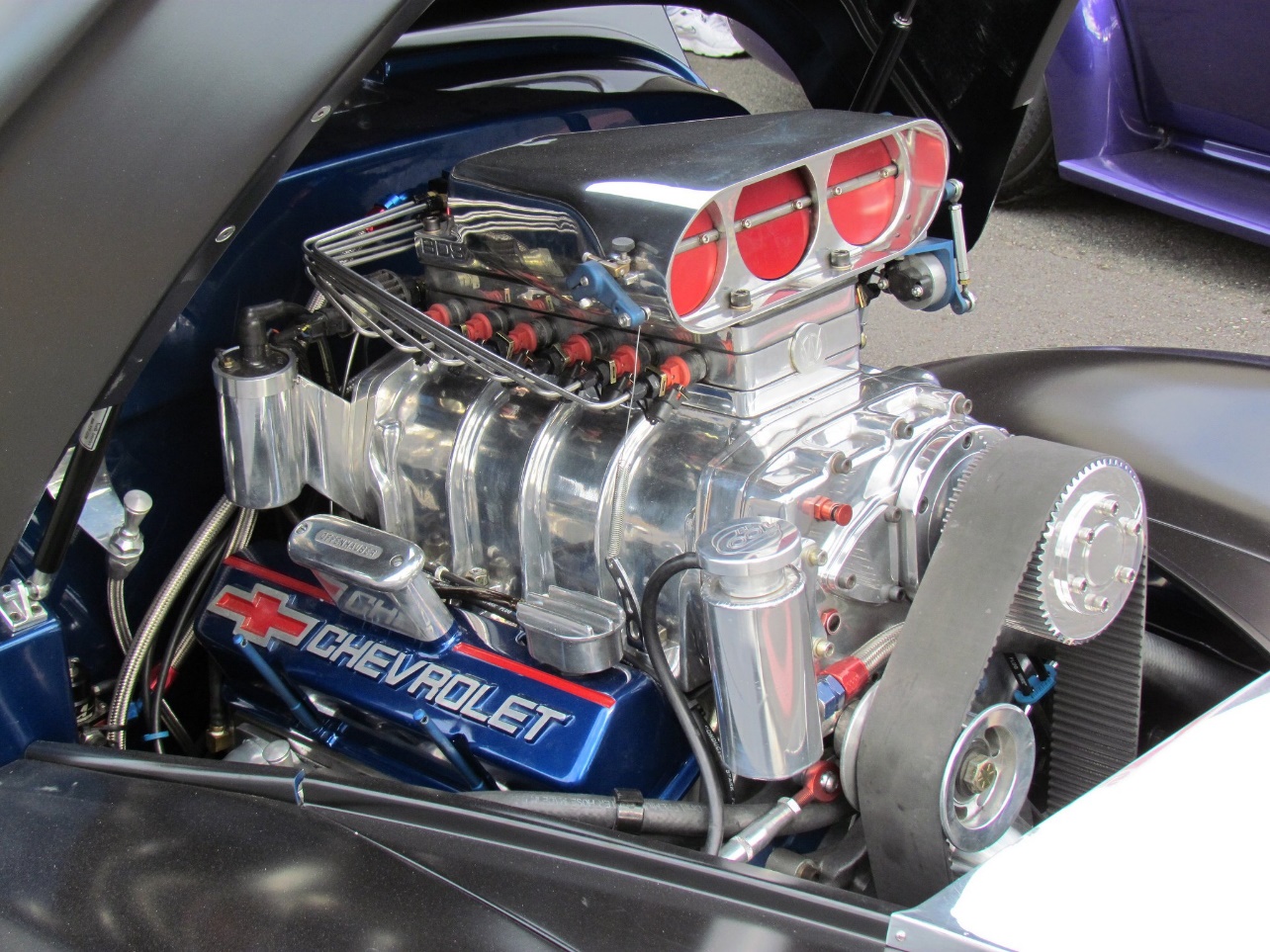 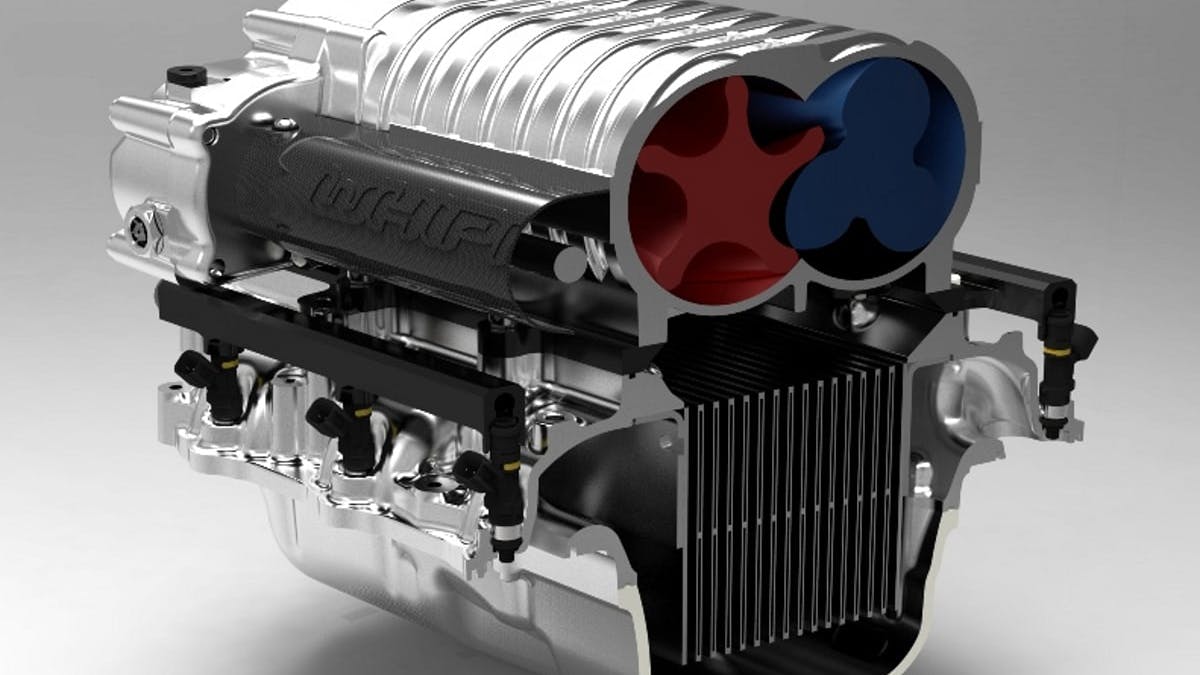